Муниципальное общеобразовательное учреждение средняя общеобразовательная школа №11 имени С.К. Костина Учебная экскурсия «Пищевая промышленность Рыбинска: предприятие ОАО «Рыбинский мукомольный завод"
Авторы – разработчики:                                                                                                                          Тимохина Е.А., учитель  технологииСысоева М.В., заместитель директора по УВР
Информация
Образовательная экскурсия проводится в рамках урока технологии в 8 классе по учебному материалу раздела «Пищевая промышленность Ярославской области».Экскурсия проходит на предприятии ОАО «Рыбинский мукомольный завод», расположенном в микрорайоне школы.Экскурсии предшествует изучение учебного материала по соответствующей теме и рассказ учителя об истории развития 
предприятия.
Экскурсию на предприятии проводят сотрудники и специалисты. Во время экскурсии ребята увидят основные циклы производства, побывают на мельнице, на элеваторе, поднимутся на самую высокую точку предприятия.Экскурсия может быть самостоятельным мероприятием внеурочной и внеклассной деятельности по профориентации школьников.
В производственном цехе
Специалисты предприятия подробно знакомят учащихся с технологией мельничного производства и устройством основного оборудования современной мельницы, с существующей номенклатурой выпускаемой продукции.
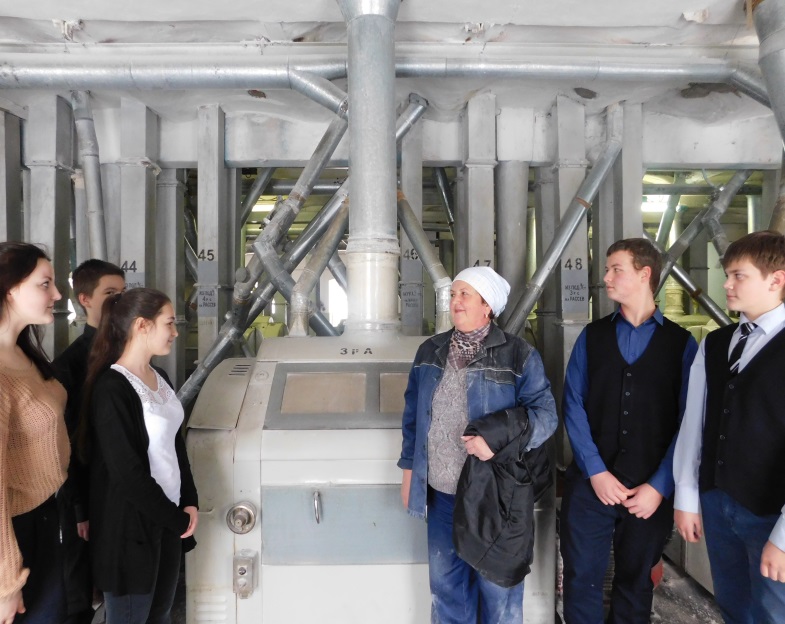 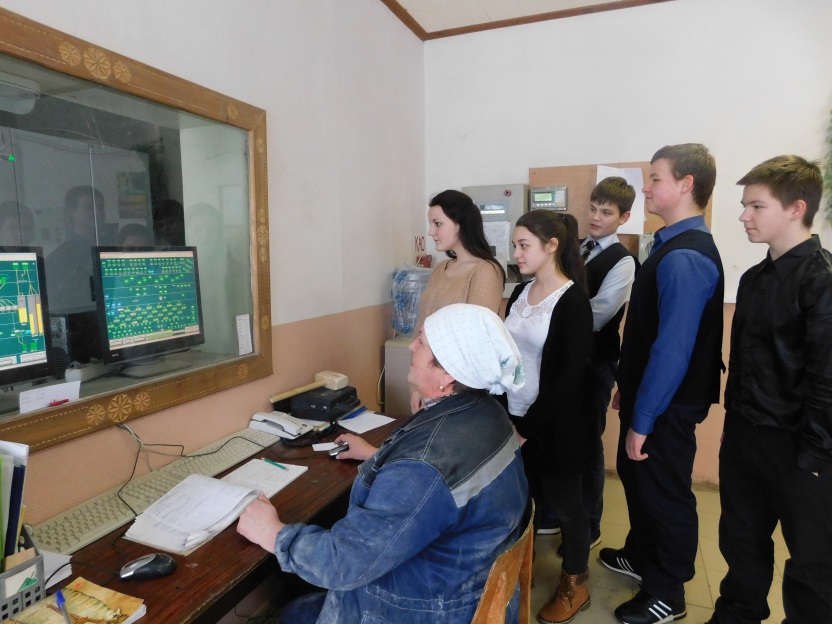 Участок упаковки муки
Школьники увидят как осуществляется упаковка готовой продукции  и узнают, что  мельница работает в полностью автоматизированном режиме.
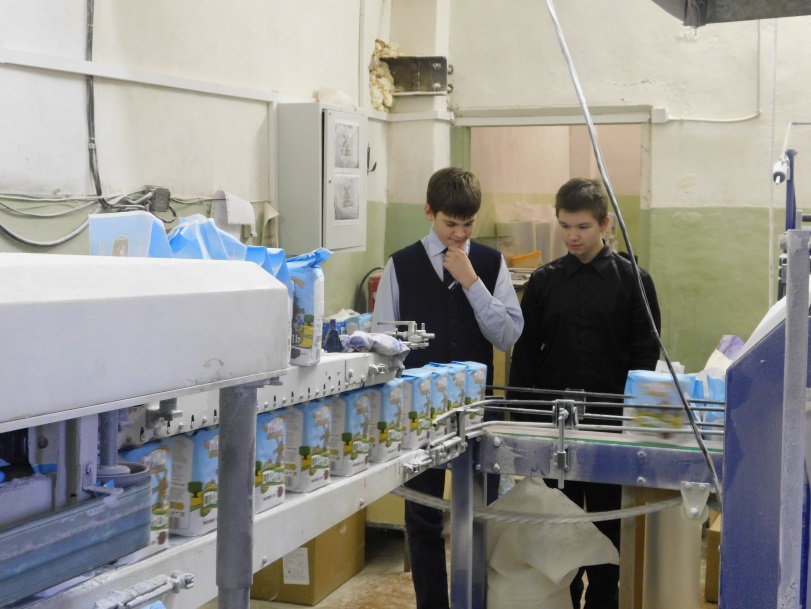 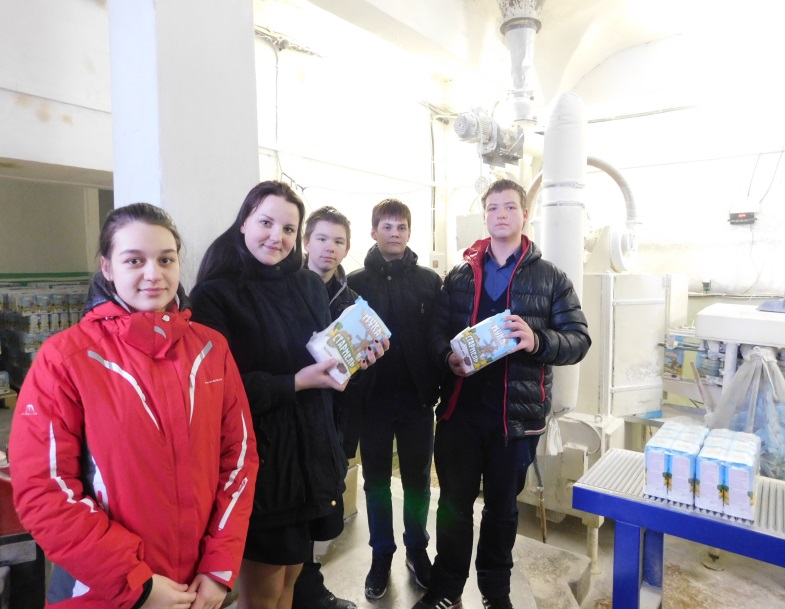 Приглашаем вас на экскурсию.
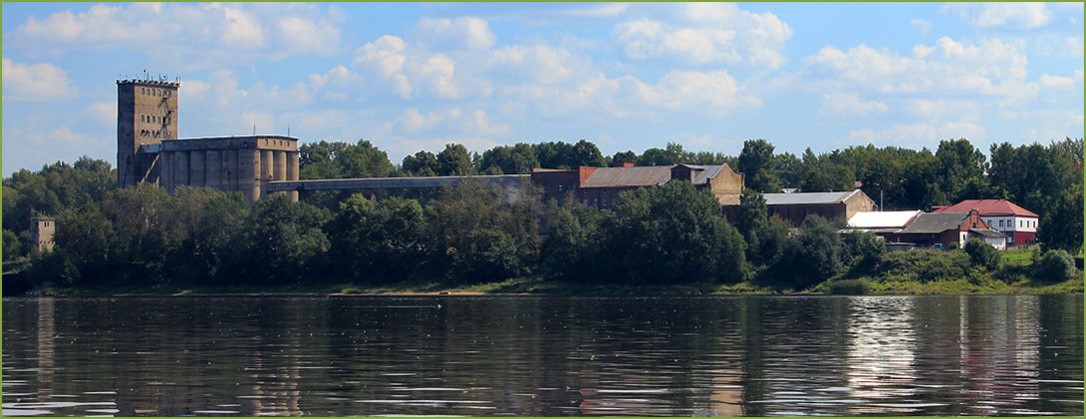 Наш адрес: город Рыбинск,
ул. Гастелло, дом 5